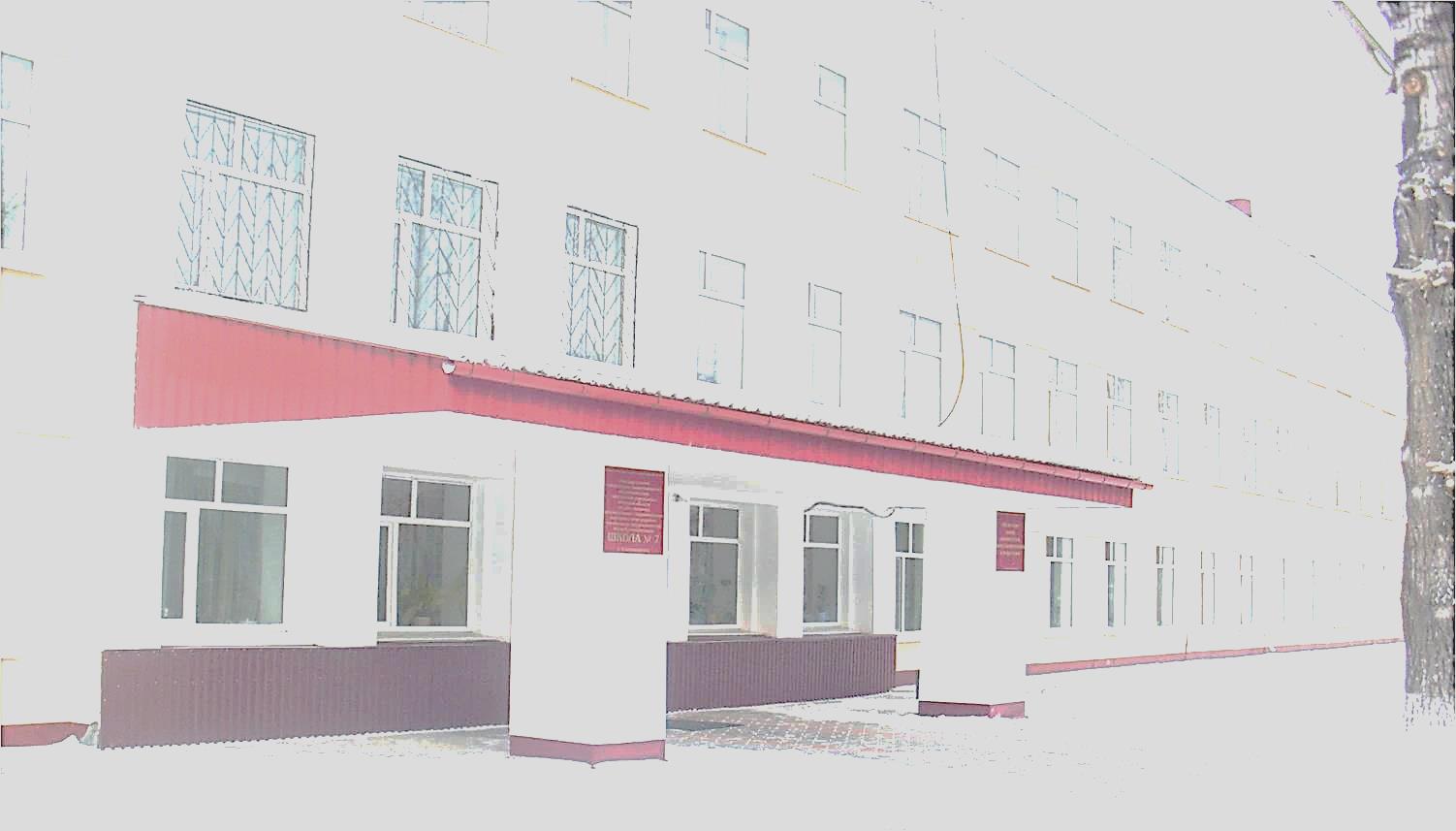 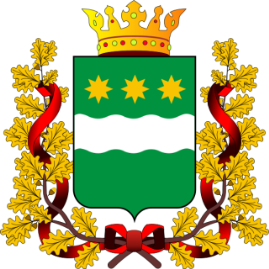 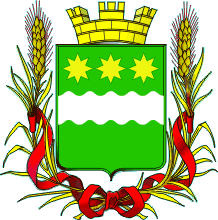 Деятельность областного Центра психолого-педагогической и медико- социальной помощи Амурской области по сопровождению детей со сложным дефектом
Логопедическое обследование 
 на ОПМПК
Гроздова Лариса Геннадьевна 
            учитель-логопед высшей квалификационной категории ОПМПК         
              Министерства образования и науки Амурской области
г. Благовещенск
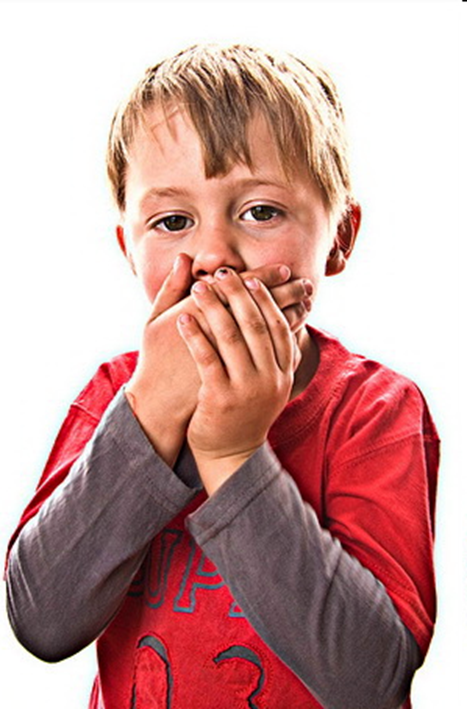 2
В системе комплексного обследования детей на ПМПК одно из центральных мест занимает оценка речевого развития ребенка
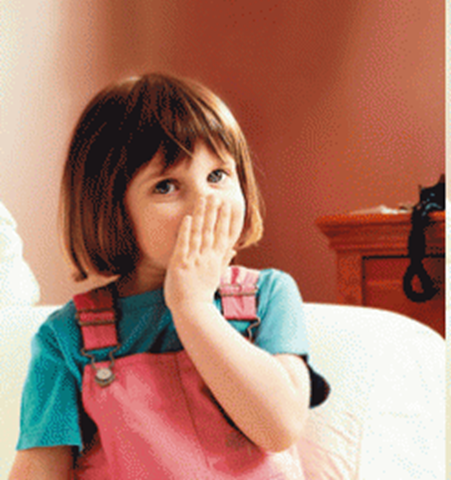 В последние годы наблюдается увеличение количества детей с речевой патологией
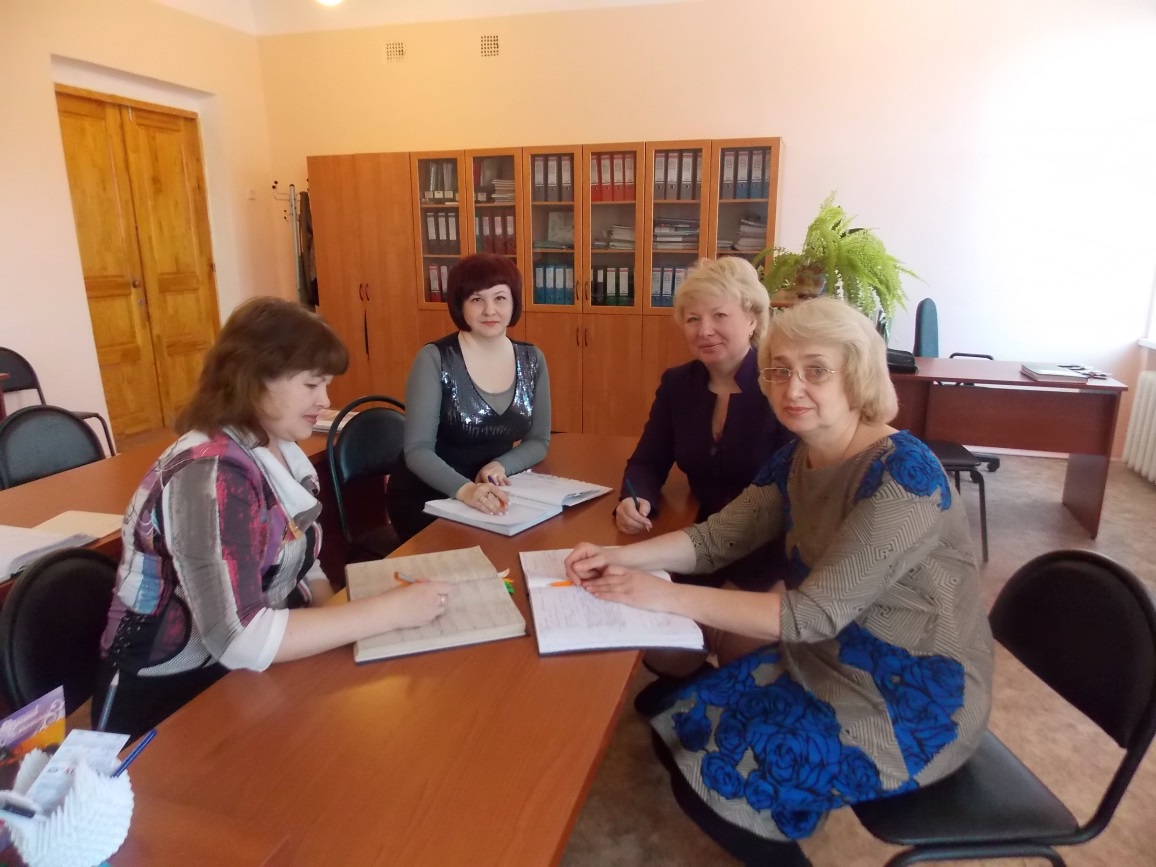 3
Процедура обследования ребенка в ПМПК имеет особенности, отличающие ее от процедур независимых консультативных приемов детей конкретными специалистами (врачами, психологами, педагогами).
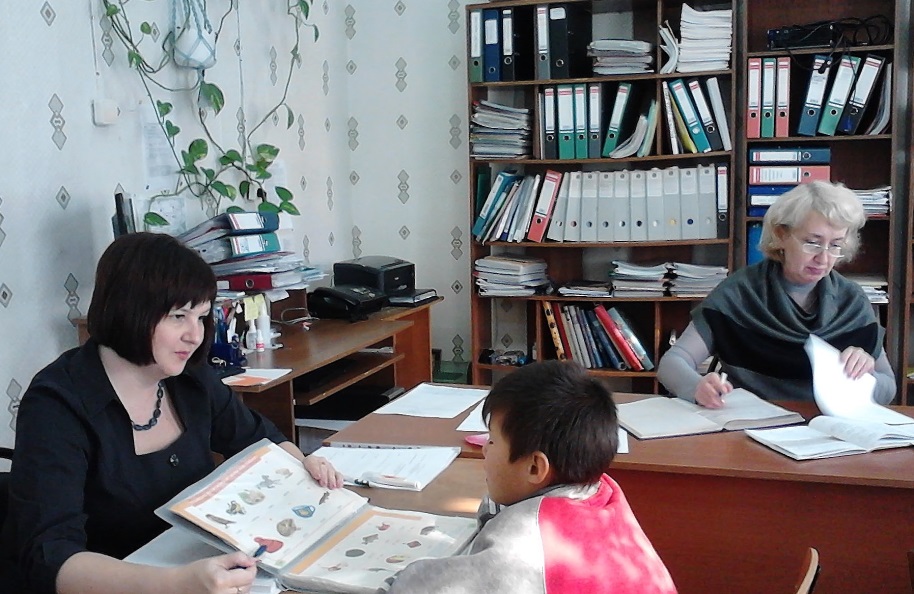 ПМПК работает как единая команда специалистов, коллегиально планирующих обследование ребенка - медицинское, психологическое, педагогическое (логопедическое, дефектологическое) и формулирующих коллегиальное заключение.
4
Результаты обследования ребенка обсуждаются в форме краткого совещания всех специалистов ПМПК. 
Родители (законные представители) и ребенок при этом не присутствуют.
Каждый специалист докладывает свое заключение на ребенка, предлагает рекомендации, высказывает мнение о прогнозе его развития.
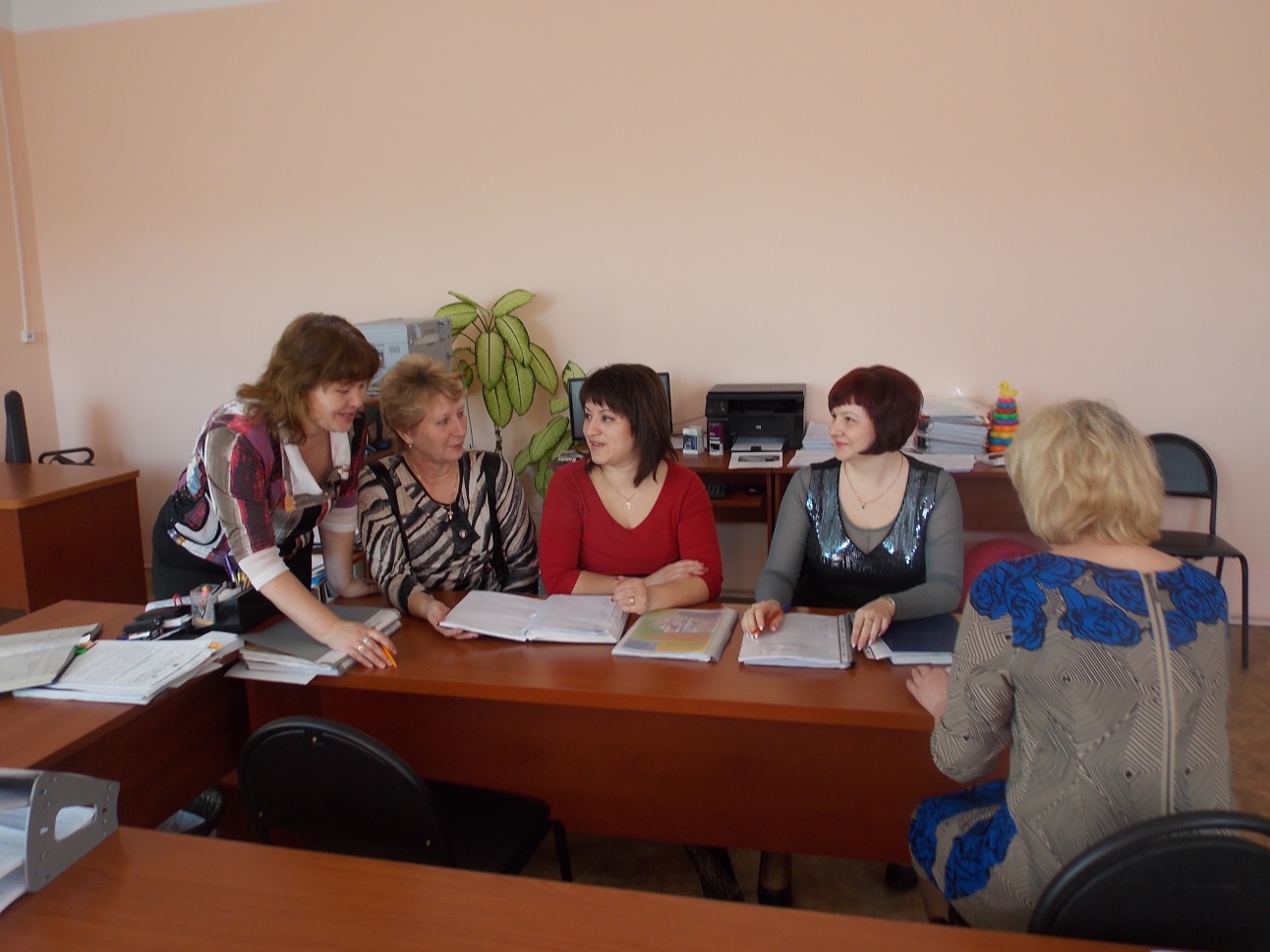 5
Н А Р У Ш Е Н И Я         Р Е Ч И
НАРУШЕНИЕ  СРЕДСТВ ОБЩЕНИЯ
НАРУШЕНИЕ В ПРИМЕНЕНИИ СРЕДСТВ ОБЩЕНИЯ
ФОНЕТИКО-ФОНЕМАТИЧЕСКОЕ НЕДОРАЗВИТИЕ РЕЧИ
ЗАИКАНИЕ
ОБЩЕЕ НЕДОРАЗВИТИЕ РЕЧИ
6
Н А Р У Ш Е Н И Я         Р Е Ч И
НАРУШЕНИЯ  УСТНОЙ РЕЧИ
НАРУШЕНИЕ ПИСЬМЕННОЙ РЕЧИ
ДИСЛЕКСИЯ
НАРУШЕНИЯ СТРУКТУРНО-СЕМАНТИЧЕСКОГО ОФОРМЛЕНИЯ ВЫСКАЗЫВАНИЯ
РАССТРОЙСТВА ФОНАЦИОННОГО ОФОРМЛЕНИЯ ВЫСКАЗЫВАНИЯ
ДИСГРАФИЯ
АЛАЛИЯ
ТАХИЛАЛИЯ
ЗАИКАНИЕ
БРАДИЛАЛИЯ
ДИСЛАЛИЯ
ДИСФОНИЯ(АФОНИЯ)
РИНОЛАЛИЯ
ДИЗАРТРИЯ
АФАЗИЯ
7
Н А Р У Ш Е Н И Я     П И С Ь М Е Н Н О Й     Р Е Ч И
НАРУШЕНИЕ   ПРОЦЕССА ЧТЕНИЯ
НАРУШЕНИЕ  ПРОЦЕССА  ПИСЬМА
АЛЕКСИЯ
АГРАФИЯ
ДИЗОРФОГРАФИЯ
ДИСЛЕКСИЯ
ДИСГРАФИЯ
8
Одной из важных задач является диагностирование сложных нарушений
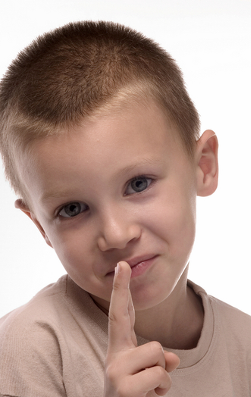 Для обозначения несформированности речи как системы у умственно отсталых детей рекомендуются следующие формулировки логопедического заключения - системное недоразвитие речи (тяжелой, средней, легкой степени) при умственной отсталости
Интеллектуальное снижение может сочетаться с сенсорной недостаточностью или нарушения слуха и зрения выступают как самостоятельные нарушения. В этом случае логопед говорит о вторичности речевого нарушения.
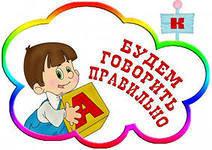 9
Для обследования используются различные альбомы и методики
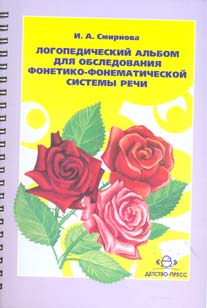 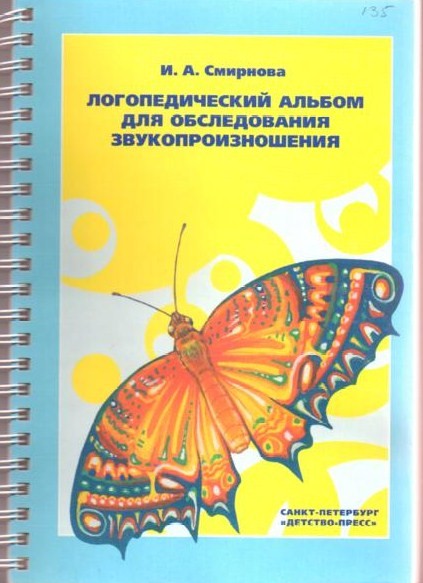 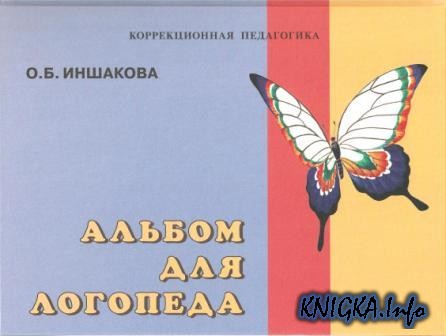 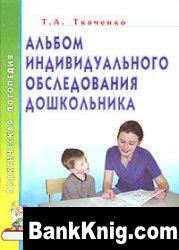 10
Логопедическое обследование
Cхема обследования:
I. Цель (жалобы родителей и ребенка).
II. Ознакомление с педагогической документацией.
III. Выяснение акушерского анамнеза и анамнеза развития ребенка (моторного, речевого, психического).
IV. Объективное исследование ребенка.
 1. Установление эмоционального контакта с ребенком     
 2. Исследование невербальных функций.
 3. Сукцессивные способности.
 4. Исследование предметного и буквенного гнозиса, праксиса.
  5. Исследование мышления (расклад серии сюжетных картинок, выявление причинно-следственных связей, определение уровня смысловой целостности рассказа).                                                              6. Исследование импрессивной речи.
Исследование фонематических
 процессов
а) Фонематический анализ;
б) Фонематический синтез;
в) Фонематические представления.
Исследование экспрессивной речи
а) строение и подвижность артикуляционного аппарата;
б) состояние звукопроизношения;
 в) произношение слов различной слоговой структуры;
г) исследование словарного состава языка;
 д) обследование грамматического строя речи, состояние функции словообразования и словоизменения;
е) состояние связной речи.
11
12
11. Исследование динамических характеристик речи (темп, интонационная выразительность).

12. Особенности голоса: громкий, тихий, слабый, сиплый, хриплый.
V. Состояние письменной речи.
1. Состояние навыка письма:
проанализировать разные виды письменной деятельности (списывание, диктант, самостоятельное письмо);
отметить особенности почерка;
отметить характер дисграфических и орфографических ошибок.
2. Состояние навыка чтения:
умение правильно показать печатные и прописные буквы;
способность правильно называть буквы;
чтение слогов, слов, предложений, текста. 
отметить характер чтения;
выявить понимание прочитанного;
отметить отношение ребенка к чтению (любит или не любит самостоятельно читать).
VI. Логопедическое заключение (речевой диагноз: степень и характер нарушения устной и письменной речи).
VII. Рекомендации.
13
Не следует забывать, что никакая схема логопедического обследования не может предусмотреть всех встречающихся случаев нарушения речи у детей. 

Поэтому логопед имеет право и может при необходимости расширять или сужать предлагаемый арсенал приемов и средств
14
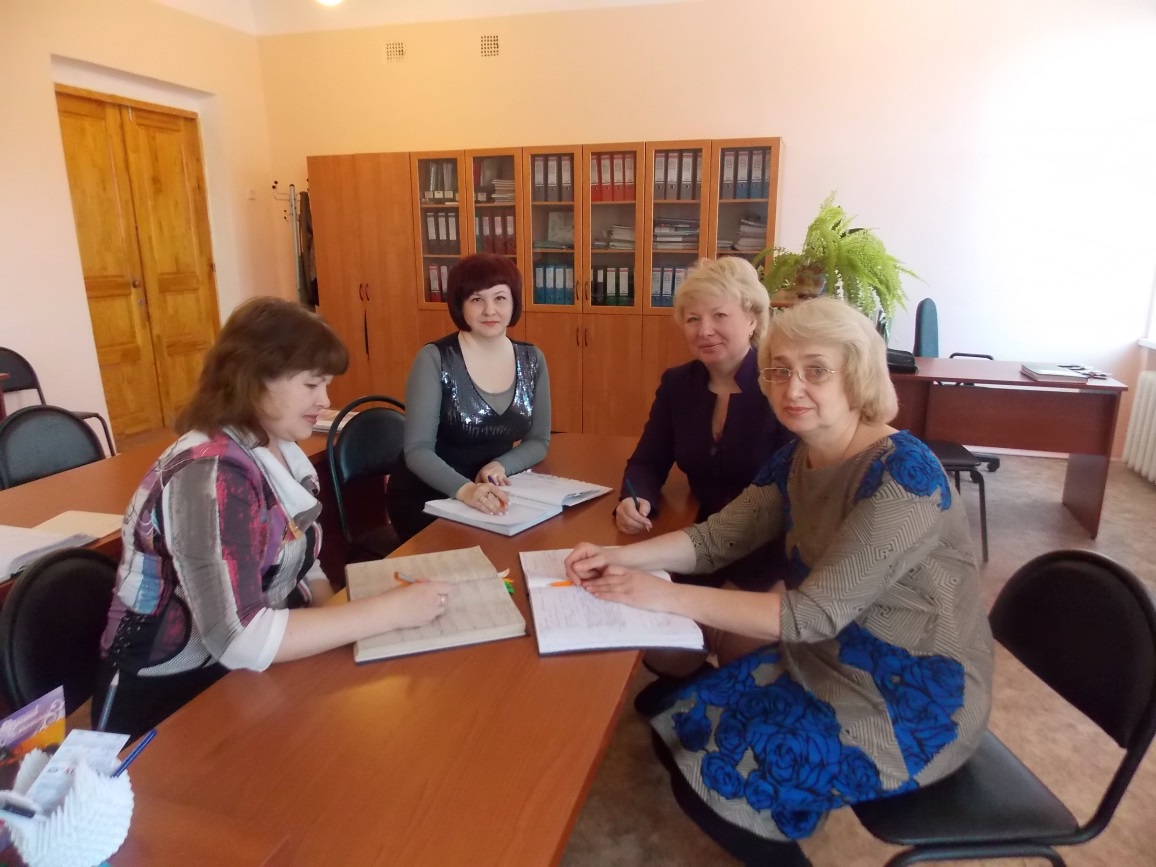 При выборе заданий необходимо учитывать состояние развития речи в норме на тот возраст, в котором находится обследуемый ребенок
Данные обследования анализируются и формулируется логопедическое заключение которое отражает: 


-речевой диагноз; 

-степень и характер нарушения устной и письменной речи; 

-первичность или вторичность речевой патологии; 
-прогноз дальнейшего речевого развития;

 -определение профиля дальнейшего обучения;

 -рекомендации.
15
18
Статистические данные по РФ показывают, что количество детей
 с нарушением в развитии увеличивается, поэтому так
 важна роль комплексного
 психолого- медико- педагогического подхода к диагностике и сопровождению детей со сложными дефектами